ОП 01 «Инженерная графика»
«Изображения: виды, разрезы, сечения»




«Знание – не только сила, но и путь к успеху»
ТЕМА
ВНИМАНИЕ!!!
В условиях конкуренции, предприятия вынуждены активно искать способы повышения эффективности производства, и, как говорится, кадры решают все. Чтобы найти квалифицированных, компетентных работников, обращаются в агентства по подбору персонала.
Агентство, обязуется найти, оценить и подобрать кандидатов, претендующих на вакантное место в компании заказчика.
Агентство предлагает пройти проверку имеющихся знаний, чтобы удостоверится, что здесь работают настоящие специалисты, компетентные в данной сфере производства. 

И  определить, с какой фирмой лучше сотрудничать!
I тур «Вопрос - ответ»
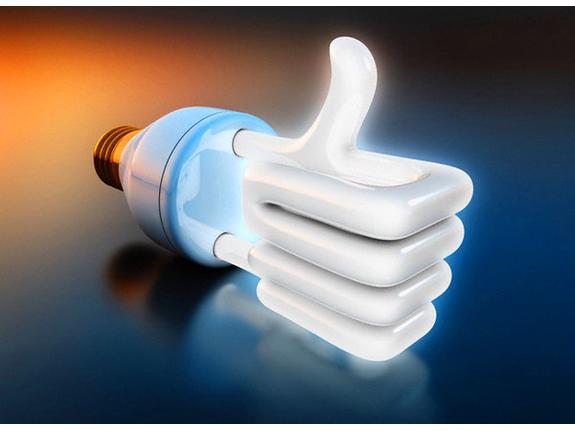 I тур. «Вопрос - ответ»
1.Какой вид не существует?
А) Основной
Б) Ведущий
В) Местный
Г) Дополнительный
Д) Главный
I тур. «Вопрос - ответ»
2.Каким документом регламентируются изображения на чертеже?

А) Гражданским кодексом
Б) Правилами устройства электроустановок
В) ГОСТ
Г) Правилами технической эксплуатации
I тур. «Вопрос - ответ»
3. Какой разрез показывает какой-то  отдельный элемент строения детали?
 
А) Выборочный
Б)  Местный
В) Частичный
Г) Специализированный
I тур. «Вопрос - ответ»
4. Выберите из списка название сечения, которое выполняется непосредственно на виде детали.
А) Наложенное
Б) Видовое
В) Совмещенное
Г) Видимое
I тур. «Вопрос - ответ»
5.Выберите изображение вида детали.
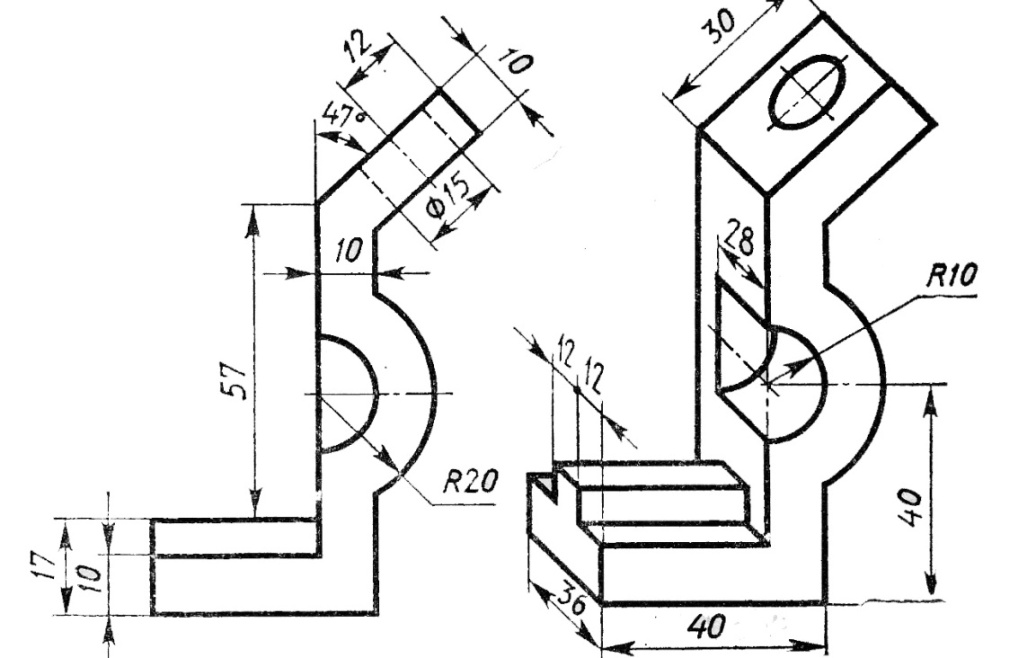 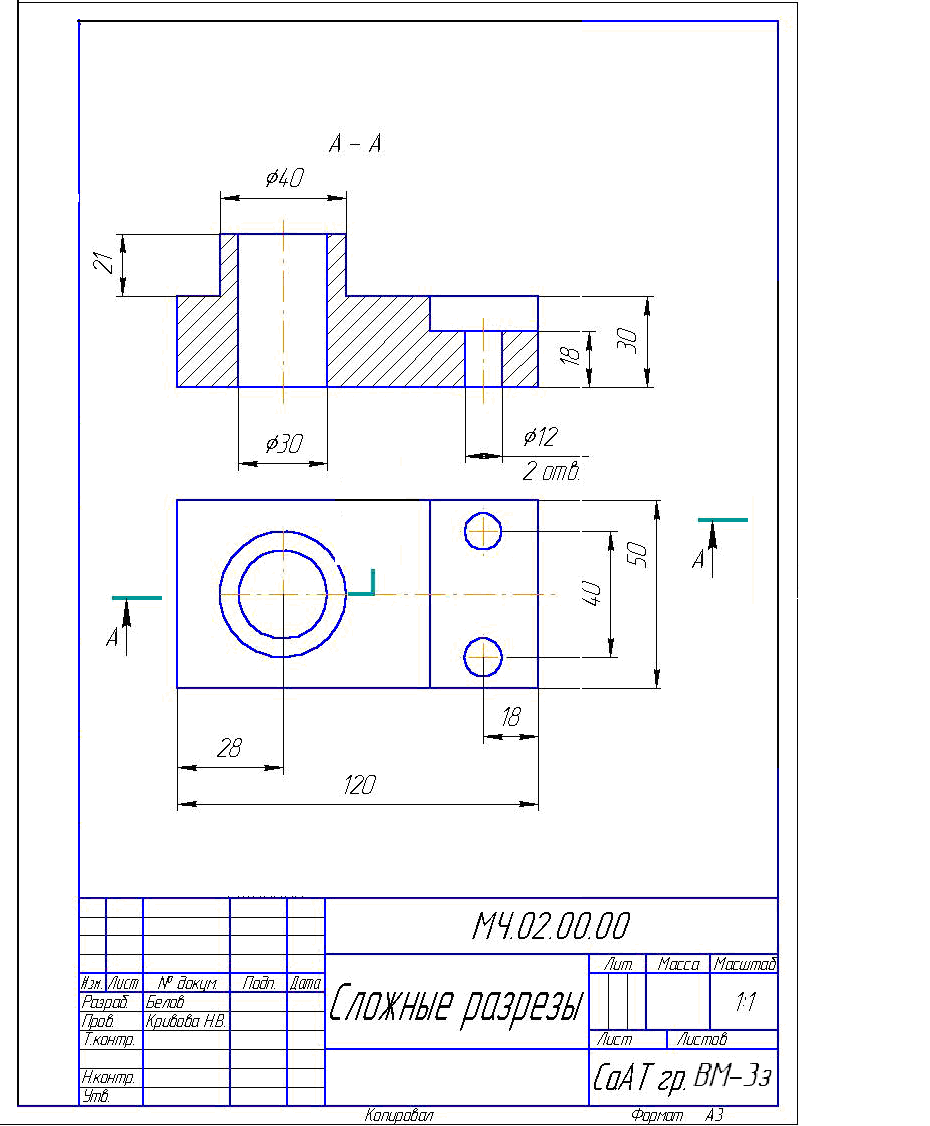 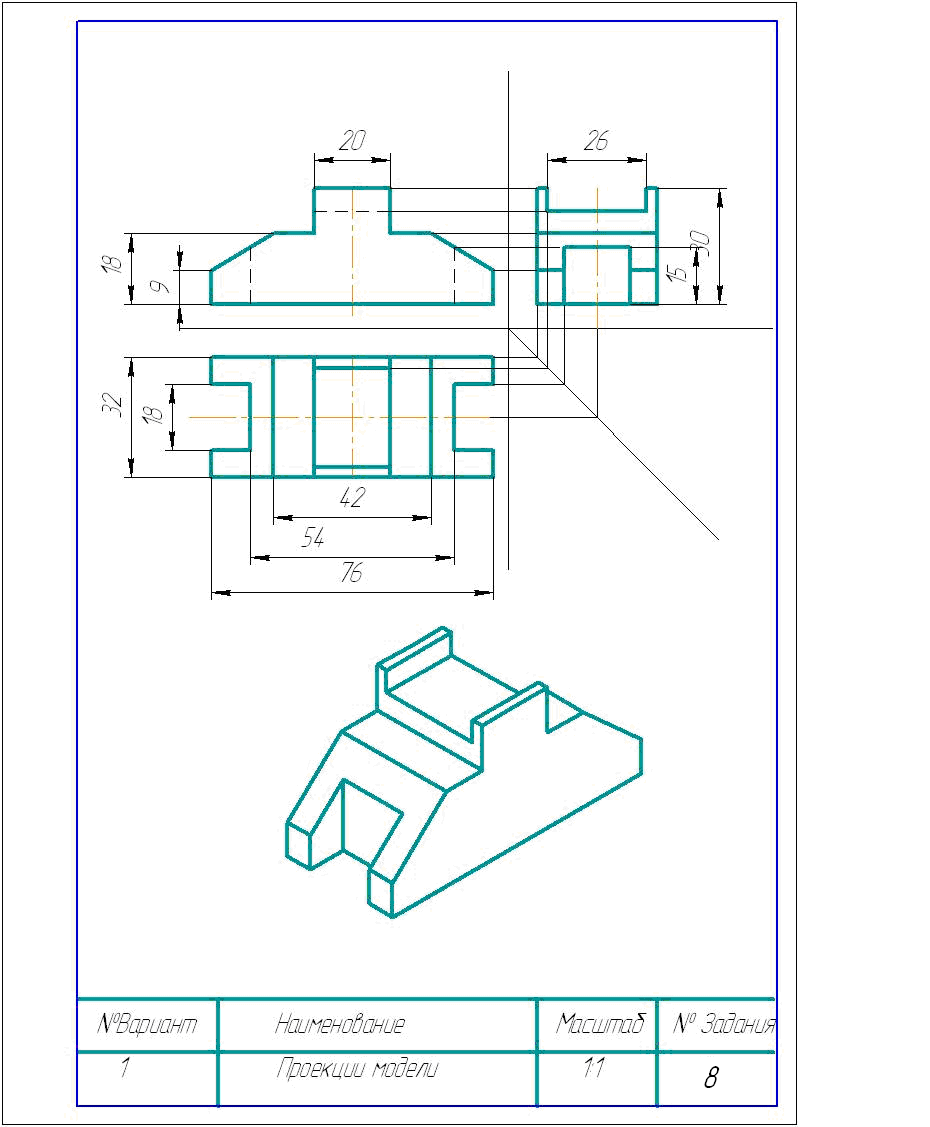 А
Б
В
I тур. «Вопрос - ответ»
6. Определите на каком рисунке  сечение детали сделано правильно
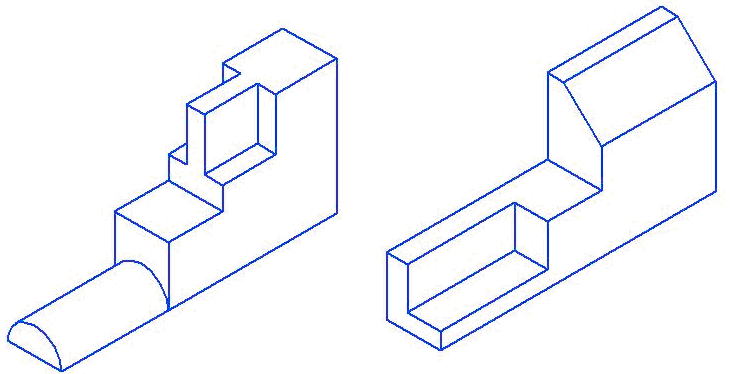 А
Б
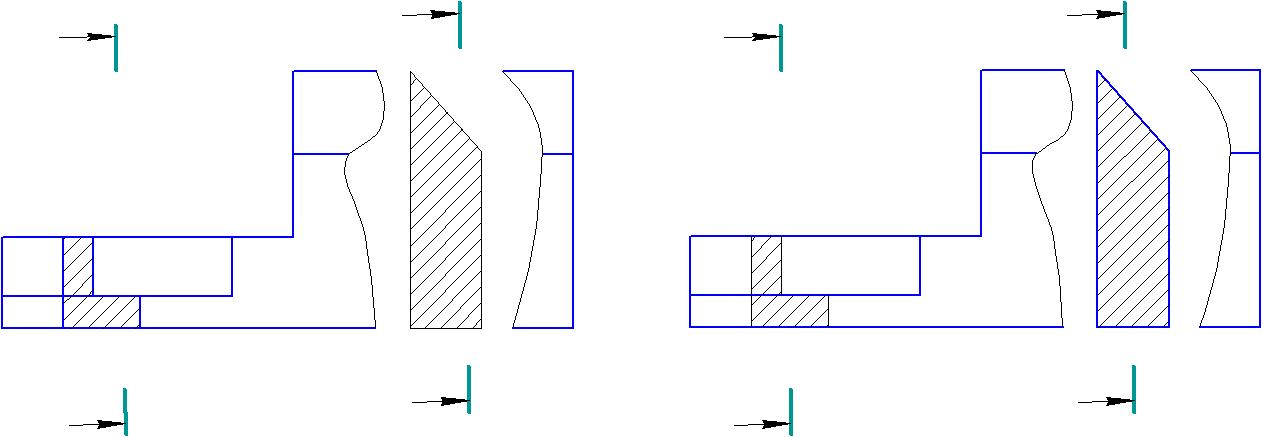 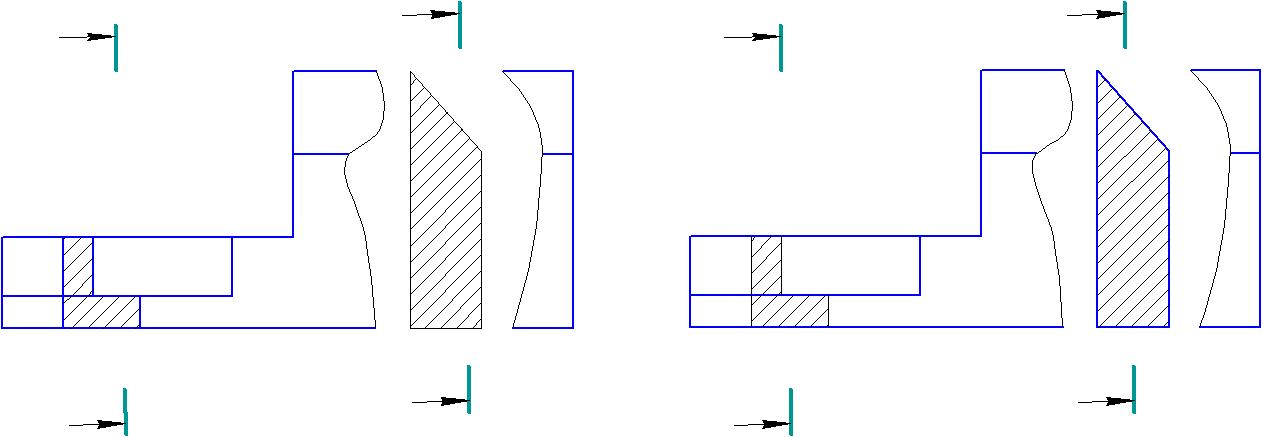 I тур. «Вопрос - ответ»
7. В зависимости от чего подразделяются разрезы на простые и сложные?
А) От количества секущих плоскостей
Б) От положения секущих плоскостей
В) От количества видов детали
I тур. «Вопрос - ответ»
8.Какой вид выполняется на плоскости не параллельной плоскости проекций?
А) Главный
Б) Местный
В) Дополнительный
I тур. «Вопрос - ответ»
9. Как  название простого разреза, выполненного плоскостью параллельной плоскости П2 ?
А) Фронтальный
Б) Горизонтальный
В) Профильныйй
I тур. «Вопрос - ответ»
8.Какой вид выполняется на плоскости не параллельной плоскости проекций?
А) Главный

Б) Местный

В) Дополнительный
I тур. «Вопрос - ответ»
10. Чем обозначается на чертеже вид, выполненный без проекционной связи?
А)  Буквой
 
Б) Цифрой
 
В) Ни чем
I тур. «Вопрос - ответ»
ВНИМАНИЕ!!!

ПРАВИЛЬНЫЕ ОТВЕТЫ
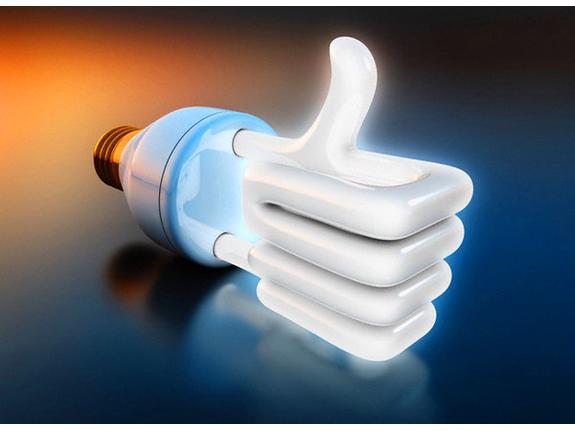 I тур. «Вопрос - ответ»
1.Какой вид не существует?
А) Основной
Б) Ведущий
В) Местный
Г) Дополнительный
Д) Главный
I тур. «Вопрос - ответ»
2. Каким документом регламентируются изображения на чертеже?

А) Гражданским кодексом
Б) Правилами устройства электроустановок
В) ГОСТ
Г) Правилами технической эксплуатации
I тур. «Вопрос - ответ»
3. Какой разрез показывает какой-то  отдельный элемент строения детали?
 
А) Выборочный
Б)  Местный
В) Частичный
Г) Специализированный
I тур. «Вопрос - ответ»
4. Выберите из списка название сечения, которое выполняется непосредственно на виде детали.
А) Наложенное
Б) Видовое
В) Совмещенное
Г) Видимое
I тур. «Вопрос - ответ»
5.Выберите изображение вида детали.
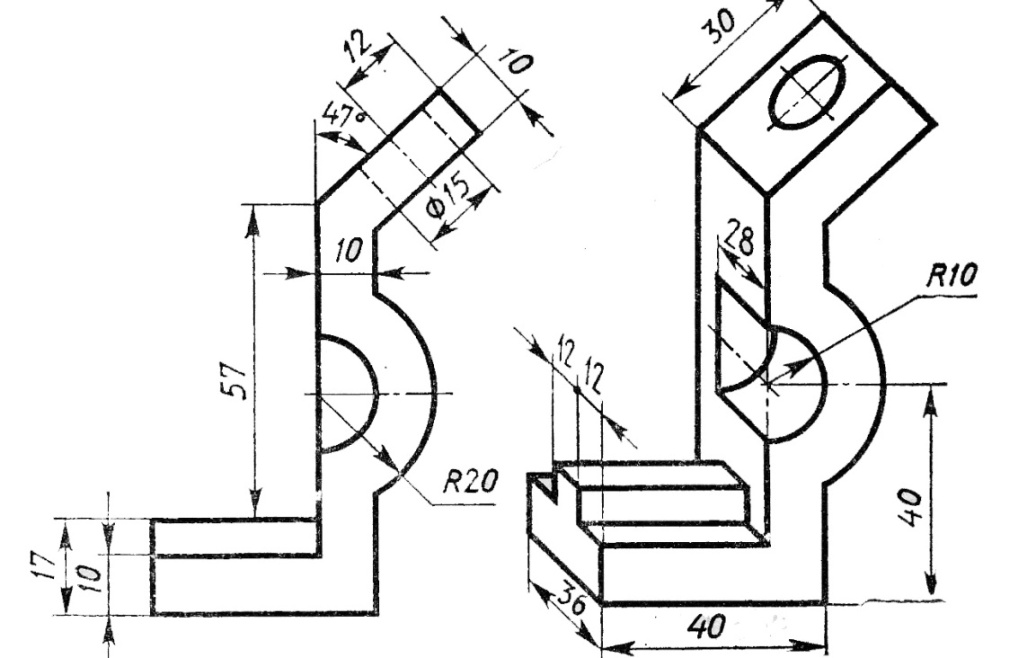 I тур. «Вопрос - ответ»
6. Определите на каком рисунке  сечение детали сделано правильно
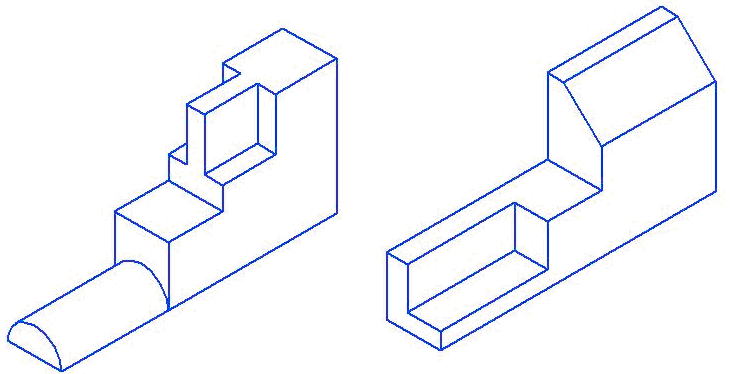 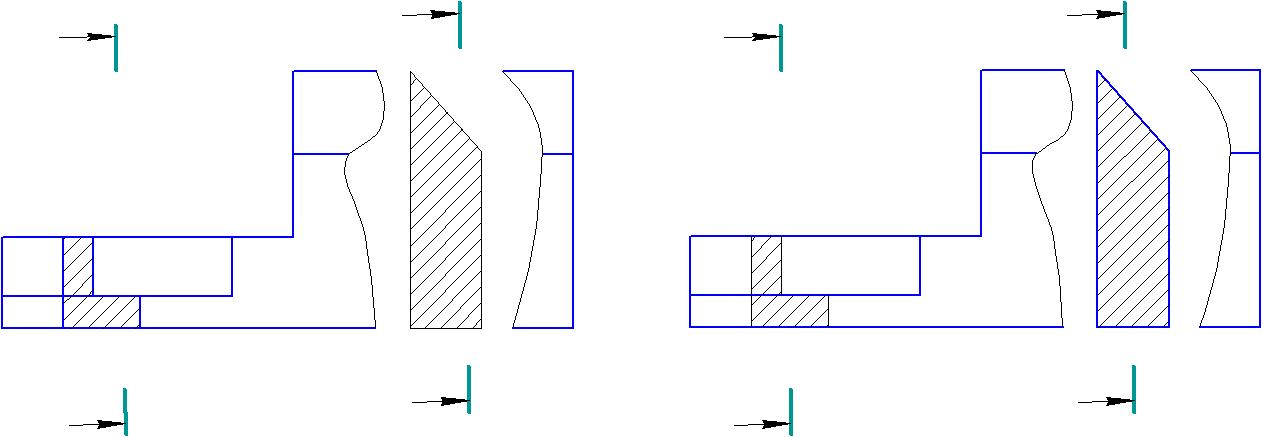 I тур. «Вопрос - ответ»
7. В зависимости от чего подразделяются разрезы на простые и сложные?
А) От количества секущих плоскостей
Б) От положения секущих плоскостей
В) От количества видов детали
I тур. «Вопрос - ответ»
8.Какой вид выполняется на плоскости не параллельной плоскости проекций?

А) Главный
Б) Местный
В) Дополнительный
I тур. «Вопрос - ответ»
9. Как  название простого разреза, выполненного плоскостью параллельной плоскости П2 ?
А) Фронтальный
Б) Горизонтальный
В) Профильный
I тур. «Вопрос - ответ»
10. Чем обозначается на чертеже вид, выполненный без проекционной связи?
А)  Буквой
 
Б) Цифрой
 
В) Ни чем
II тур «САПЕР»
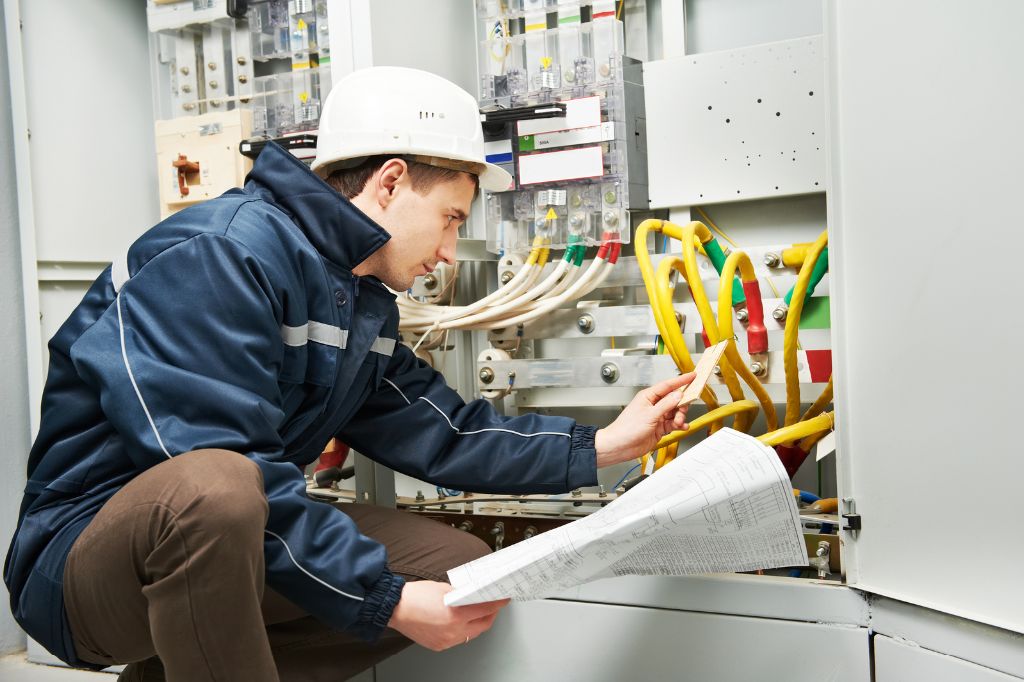 II тур. «САПЕР»
Задание 1: Выполнить штриховку прямоугольника, как детали в разрезе  в зависимости от материала
Металл
Неметалл
Дерево
II тур. «САПЕР»
Задание 2:  Выполните местный разрез детали. Материал детали- металл.
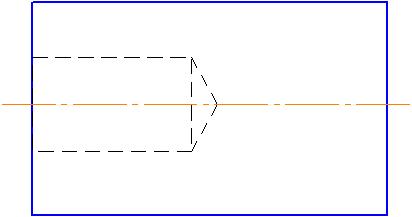 II тур. «САПЕР»
Задание 3. Выполнен сложный ступенчатый разрез. Нанесите правильно разомкнутую линию, показывающую место прохождения плоскости разреза  на виде.
II тур. «САПЕР»
ВНИМАНИЕ!!!

ПРАВИЛЬНЫЕ ОТВЕТЫ
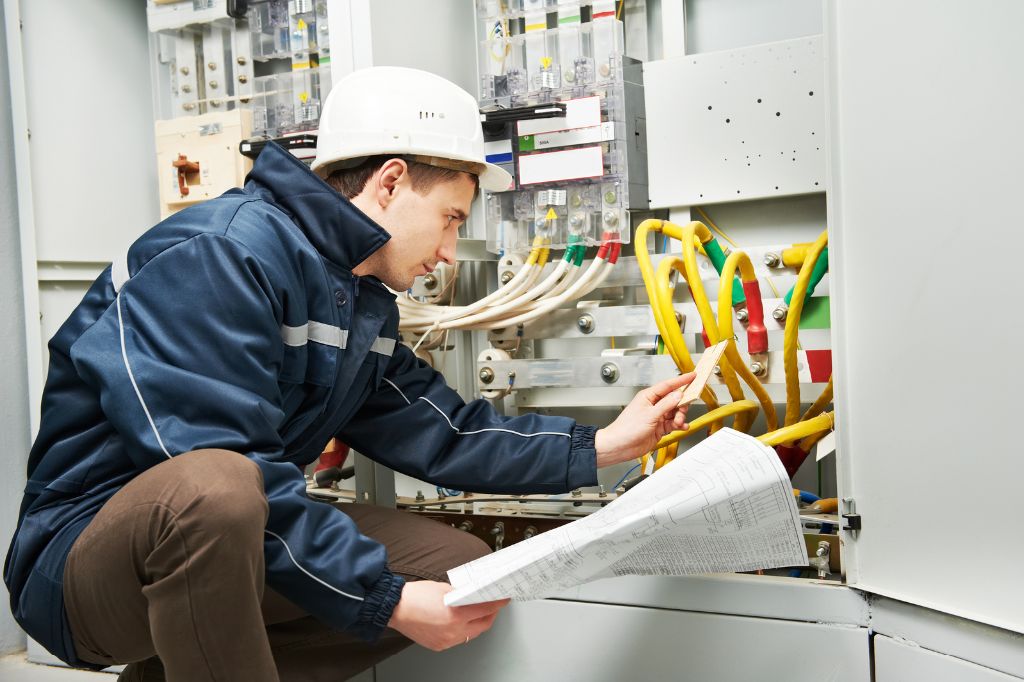 II тур. «САПЕР»
Правильный ответ:
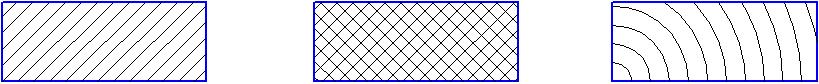 Металл
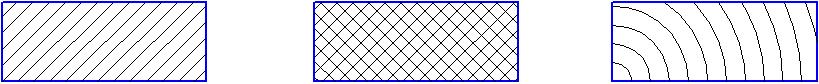 Неметалл
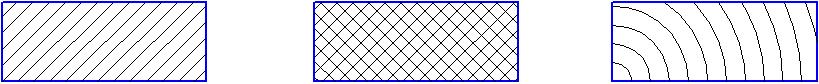 Дерево
II тур. «САПЕР»
Задание 2. Правильный ответ:
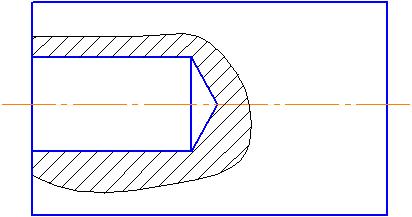 II тур. «САПЕР»
Задание 3. Правильный ответ:
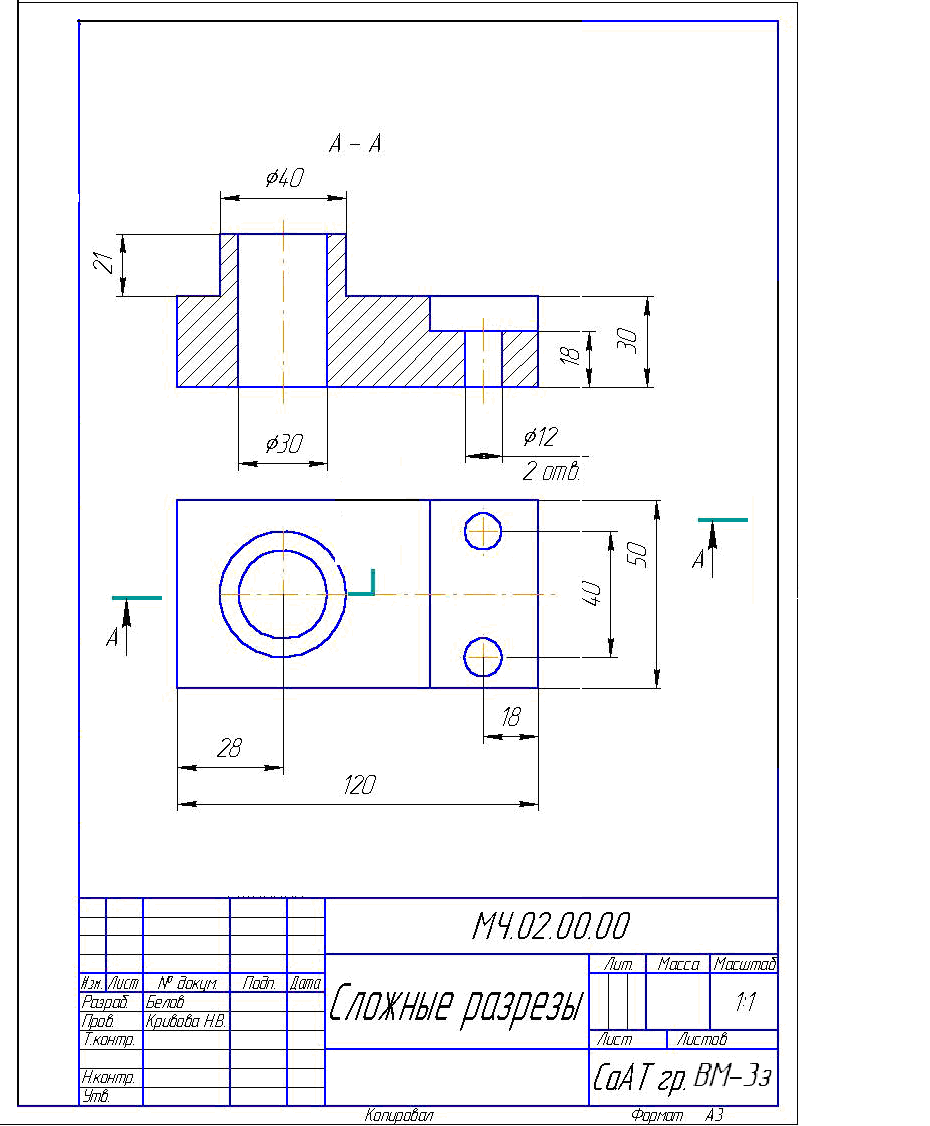 III тур «ПАЗЛЫ»
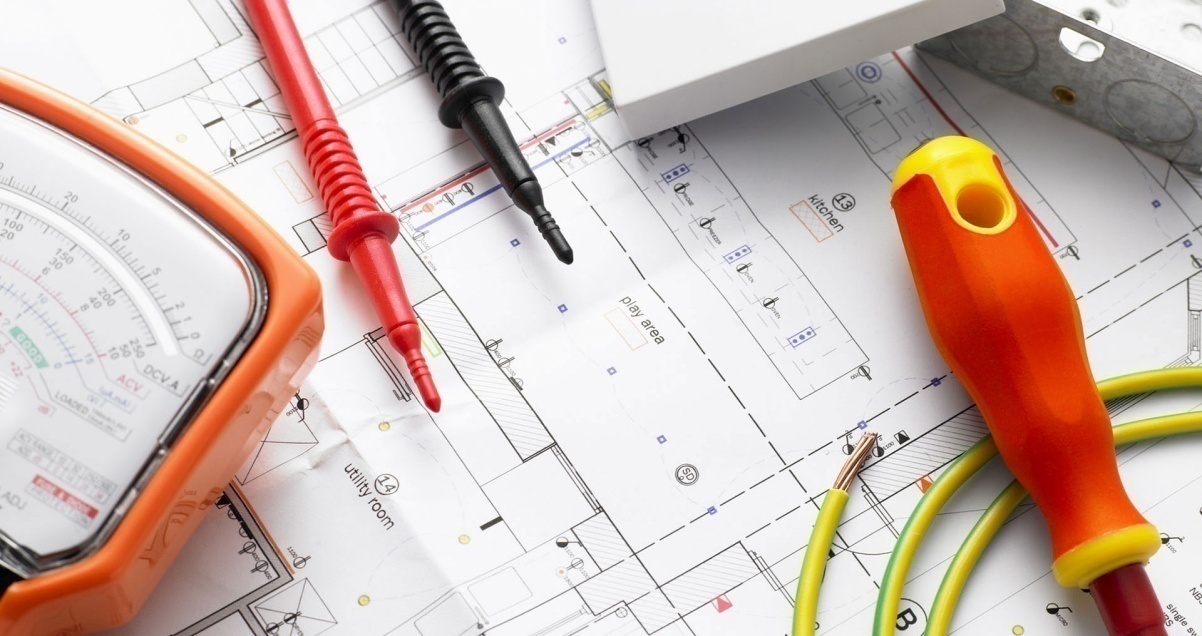 III тур. «ПАЗЛЫ»
Задание: Подберите вид детали соответствующий её наглядному изображению
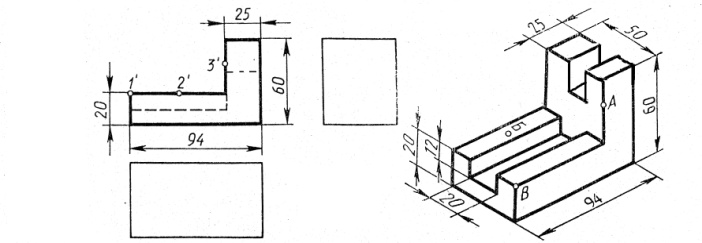 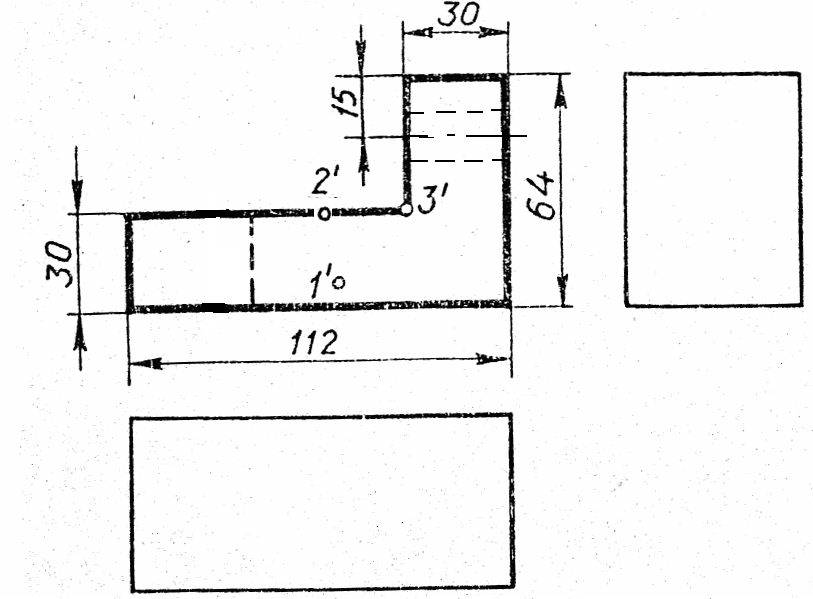 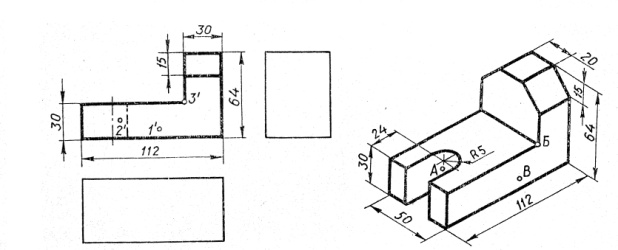 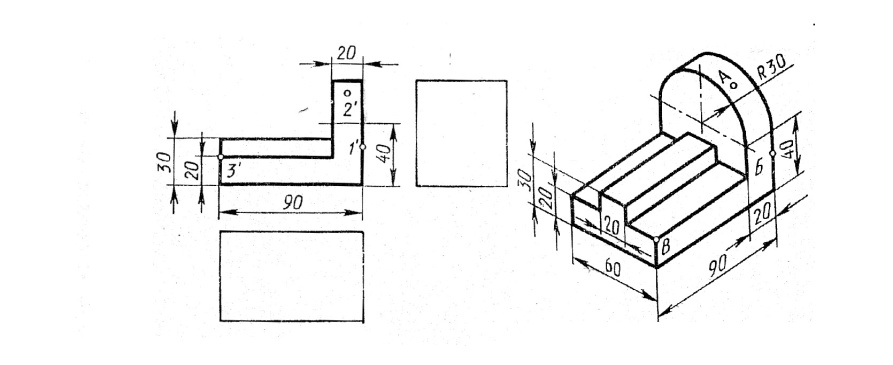 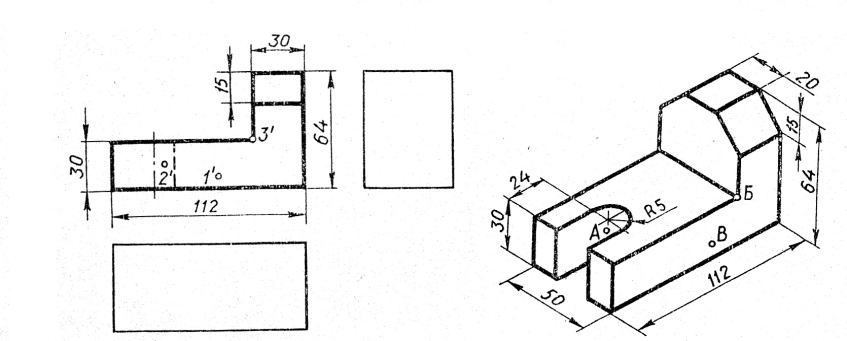 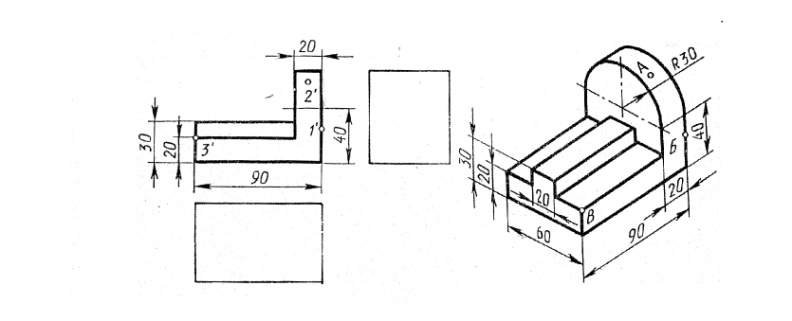 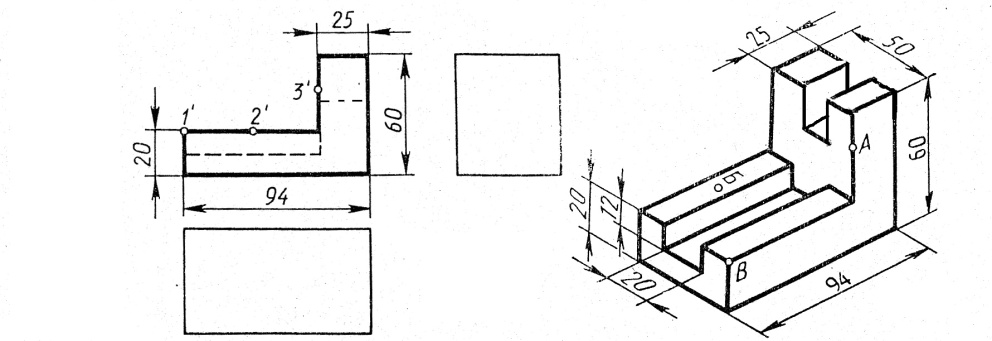 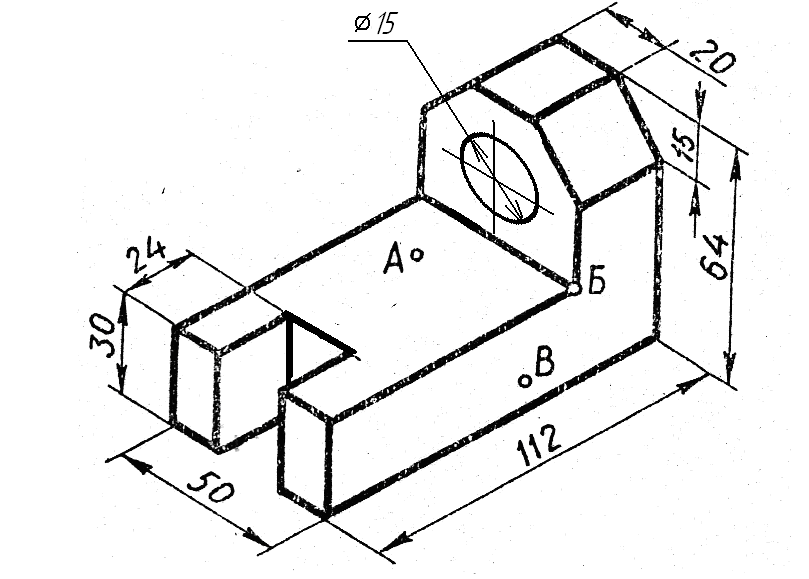 III тур. «ПАЗЛЫ»
ВНИМАНИЕ!!!

ПРАВИЛЬНЫЙ  ОТВЕТ
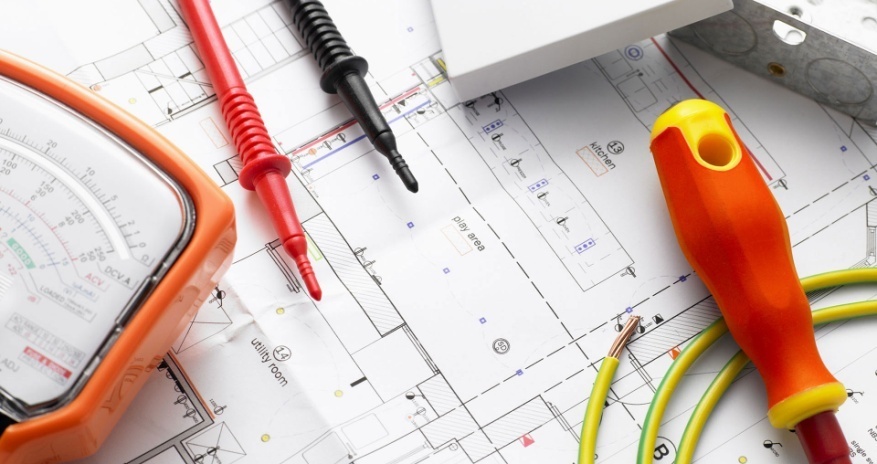 III тур. «ПАЗЛЫ»
К  - 4      (Точки: А- 3   ;Б -  2    ;В - 1)
М -  3     (Точки: А-  2   ;Б - 3    ;В -  1)
Н -  2      (Точки: А-  2   ;Б - 1   ;В -  3)
Л -   1     (Точки: А-  2    ;Б – 3  ;В - 1)
IV тур«Чтобы это значило?»
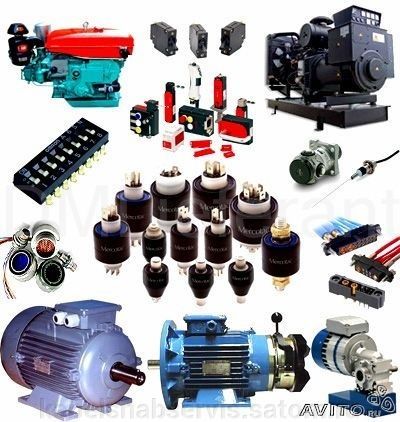 IV тур. «Чтобы это значило?»
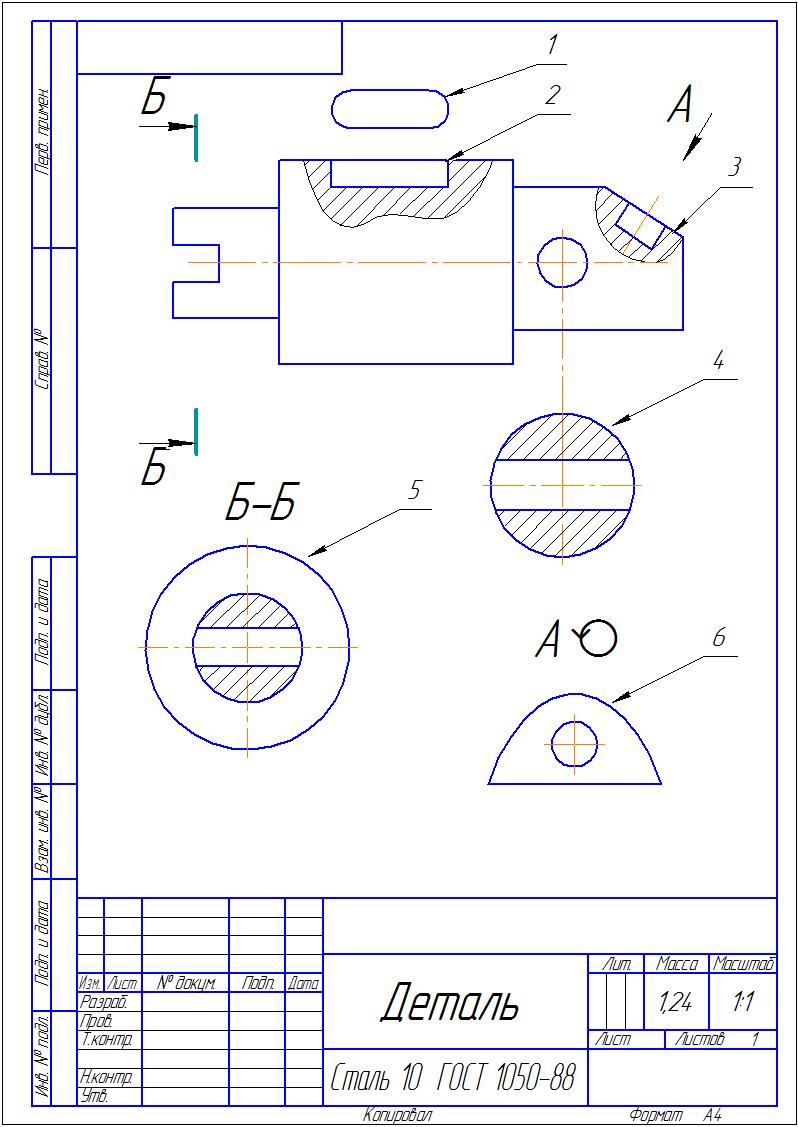 Командам предлагается рассмотреть  на слайде чертеж детали. 
Дать полное описание 
изображений, которыми деталь представлена на чертеже. Перечислить данные виды, разрезы и сечения.
 Объяснить необходимость их применения
IV тур. «Чтобы это значило?»
ВНИМАНИЕ!!!

ПРАВИЛЬНЫЕ  ОТВЕТЫ
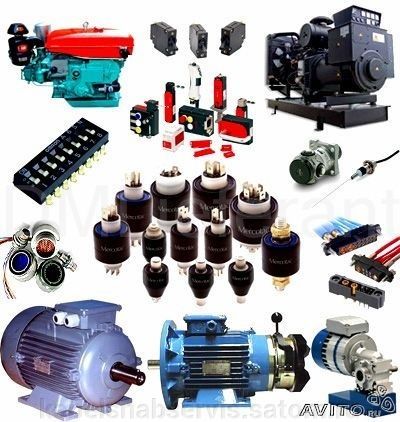 IV тур. «Чтобы это значило?»
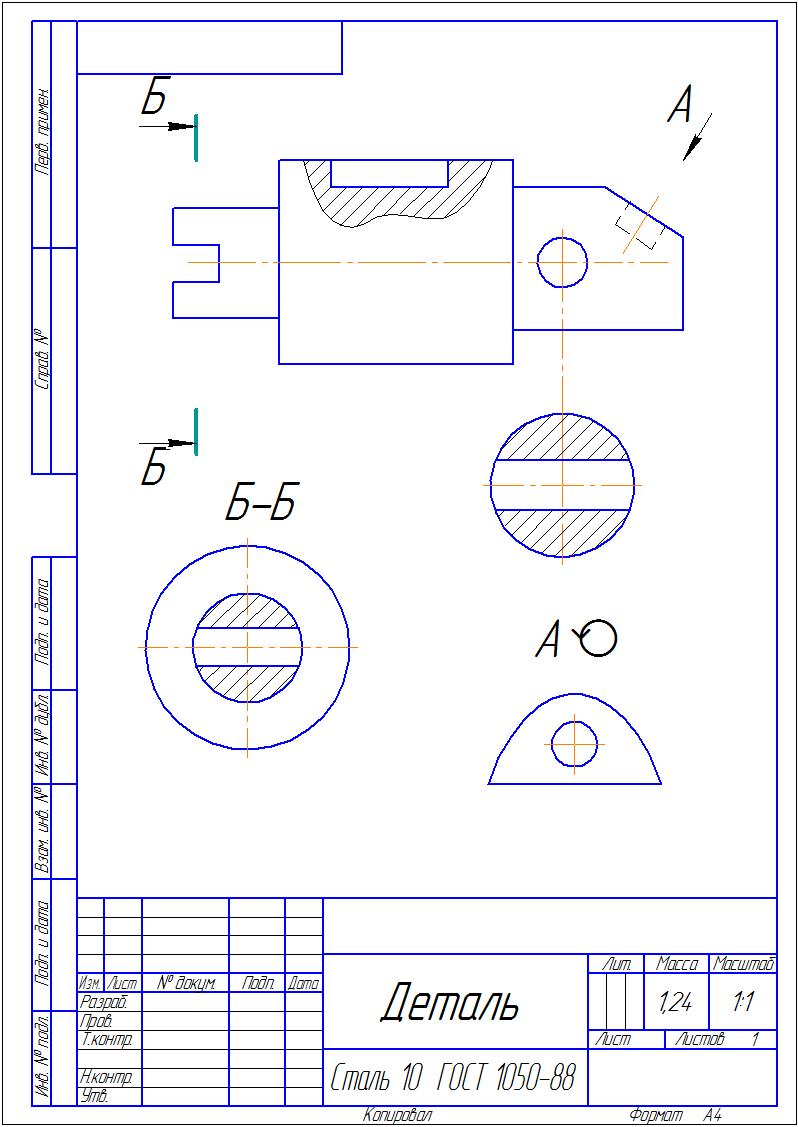 V тур «Расшифруй!»
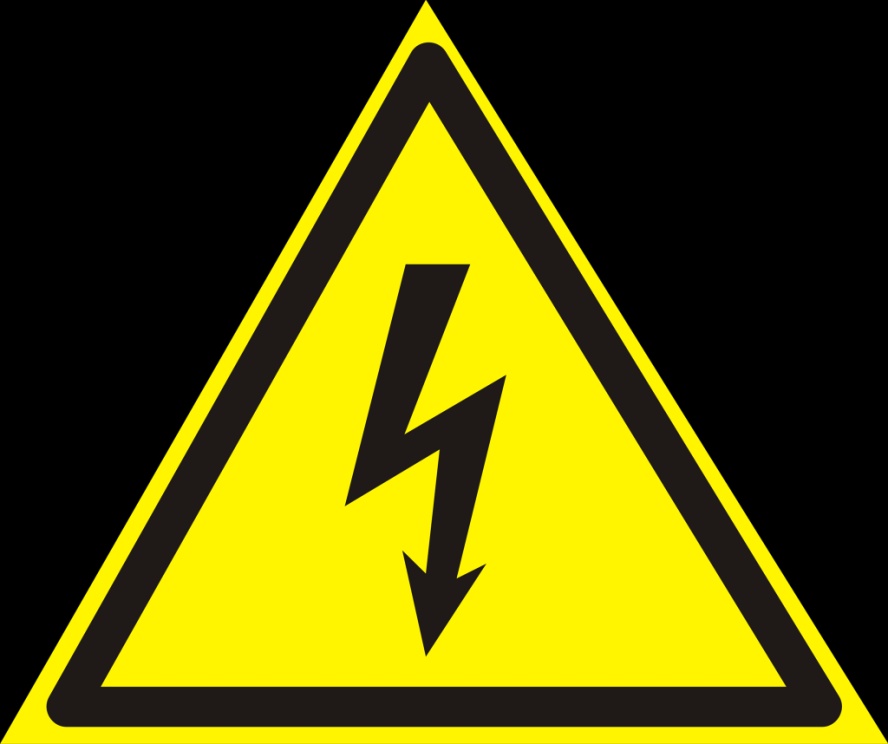 V тур. «Расшифруй!»
V тур. «Расшифруй!»
ВНИМАНИЕ!!!

ПРАВИЛЬНЫЕ  ОТВЕТЫ
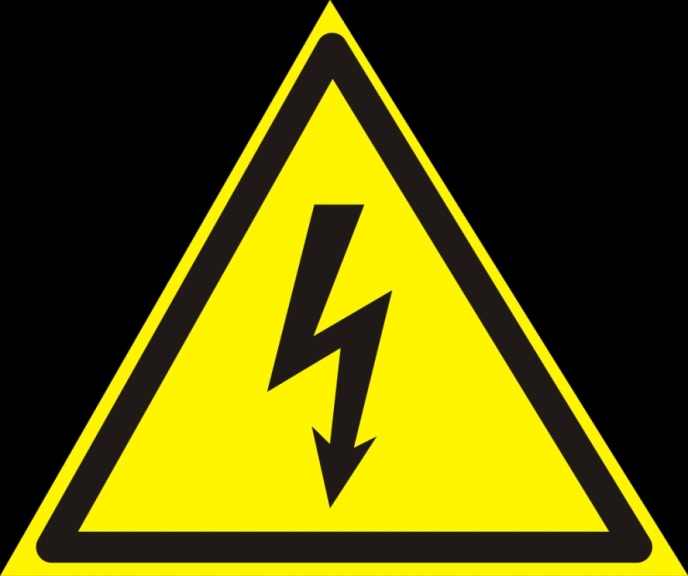 V тур. «Расшифруй!»
VI тур «Профессиональные навыки»
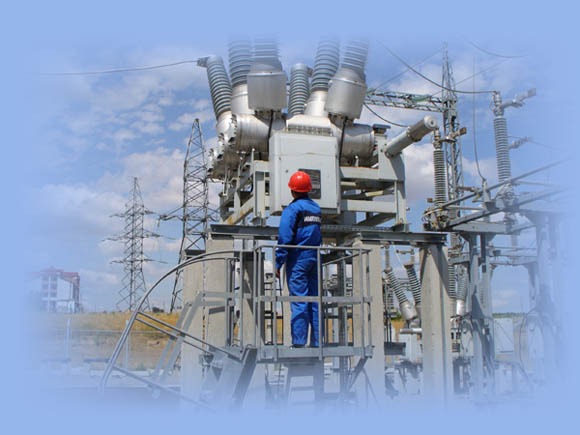 VI тур. «Профессиональные навыки»
Исправьте изображение соединения вида и разреза
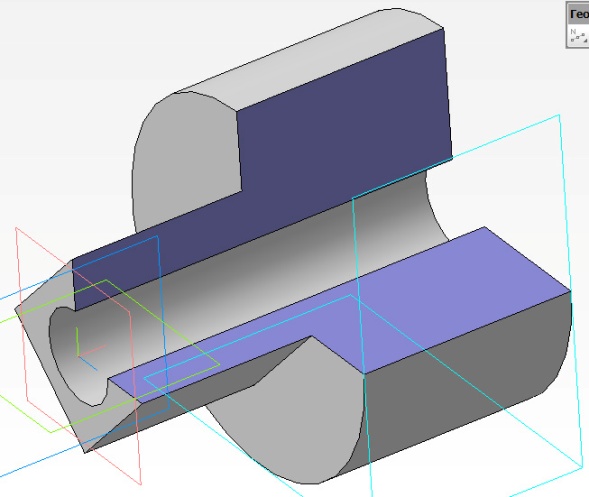 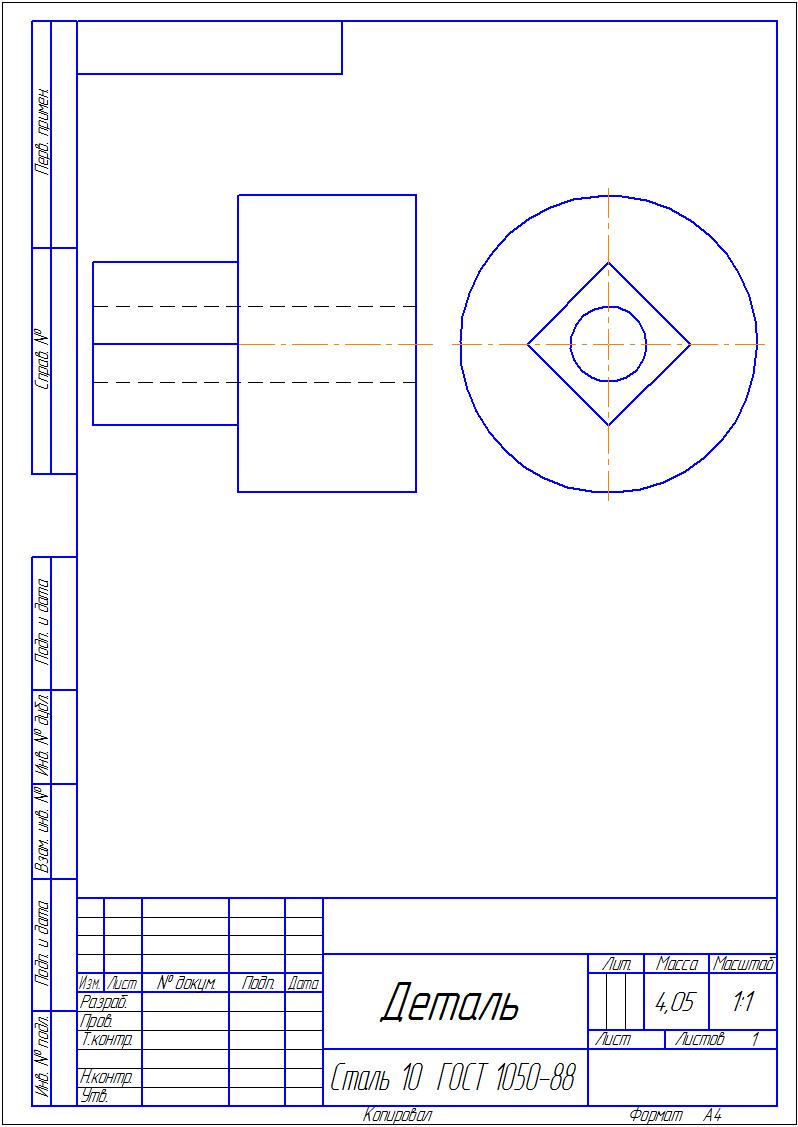 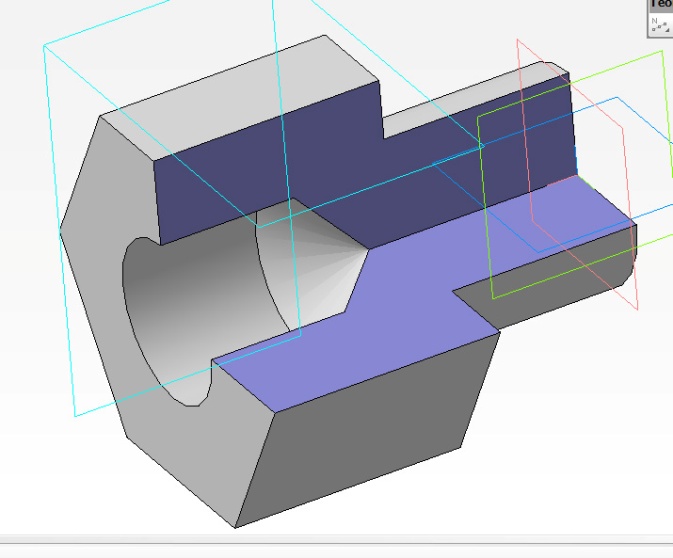 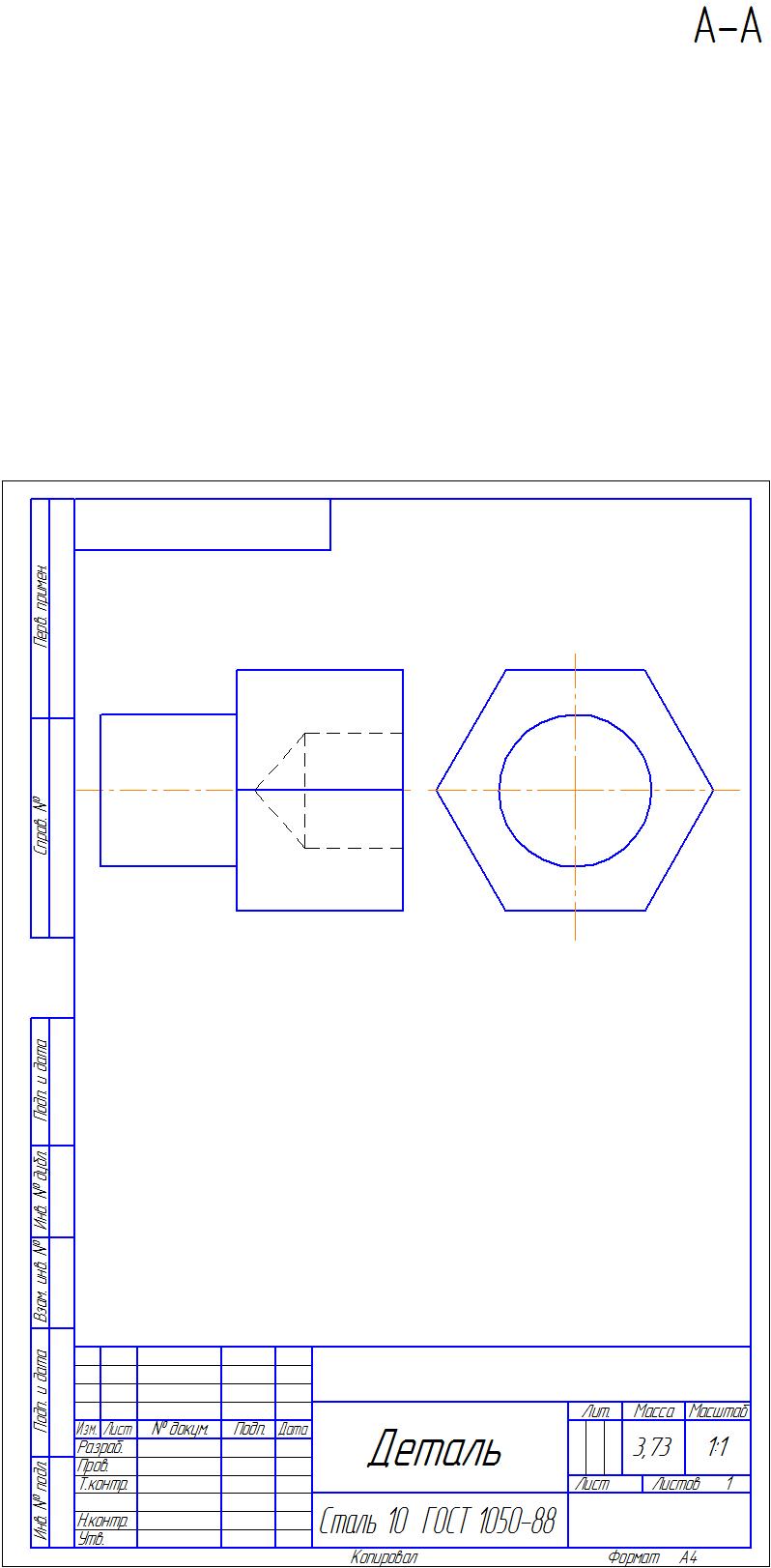 VI тур. «Профессиональные навыки»
ВНИМАНИЕ!!!

ПРАВИЛЬНЫЕ  ОТВЕТЫ
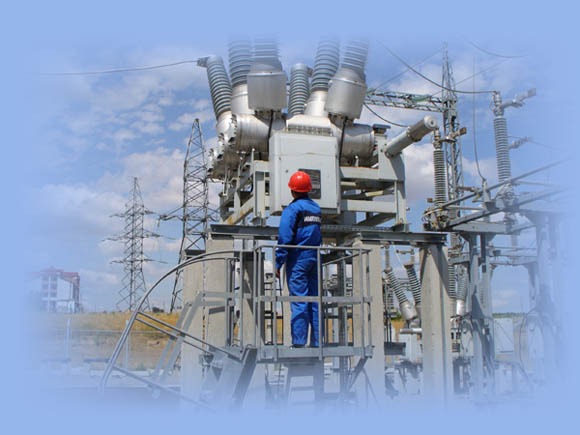 VI тур. «Профессиональные навыки»
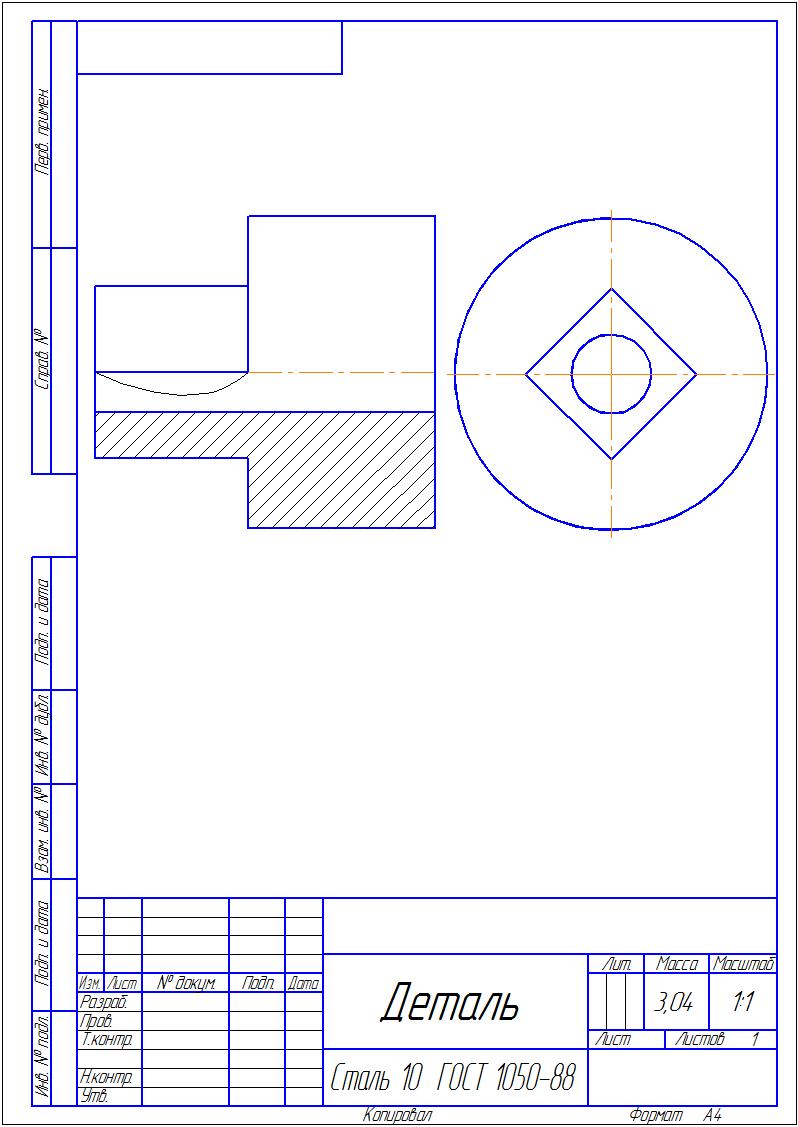 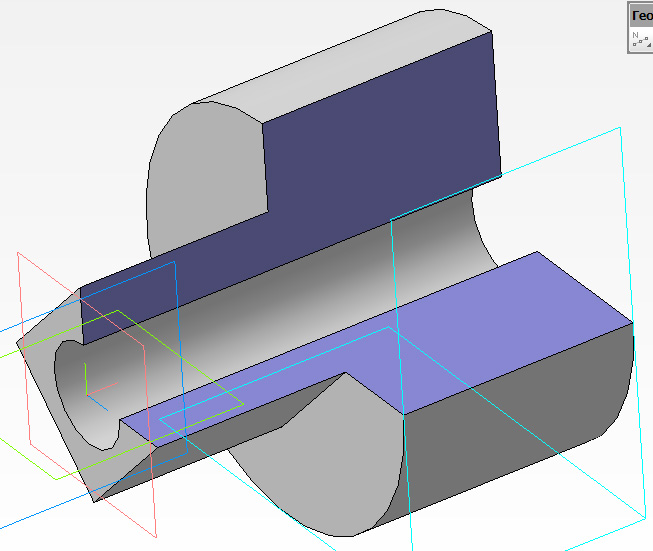 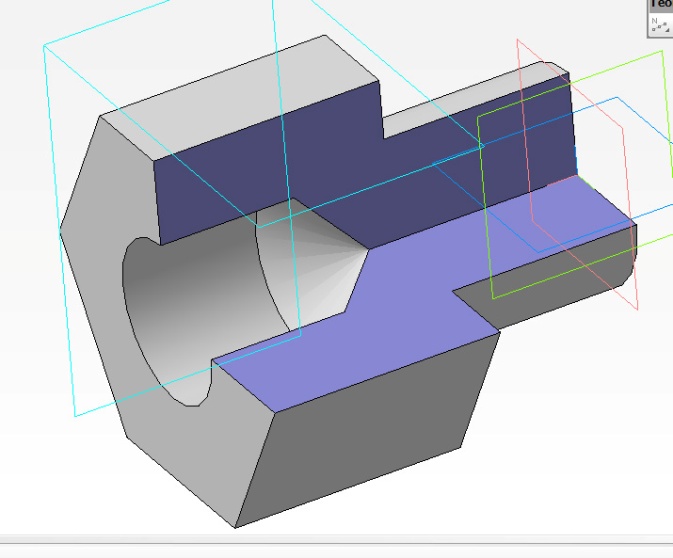 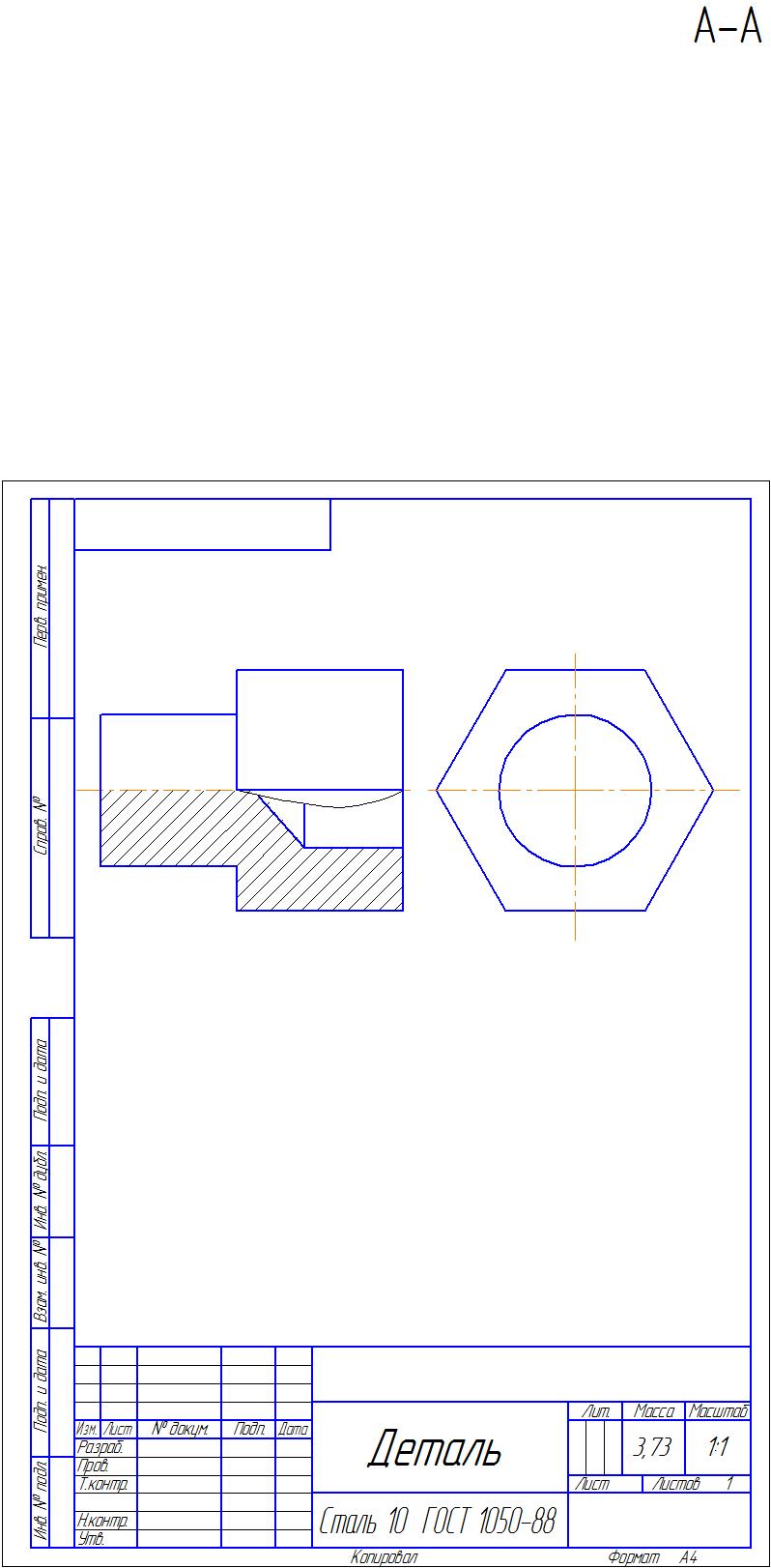 VII тур «Что? Где? Когда?»
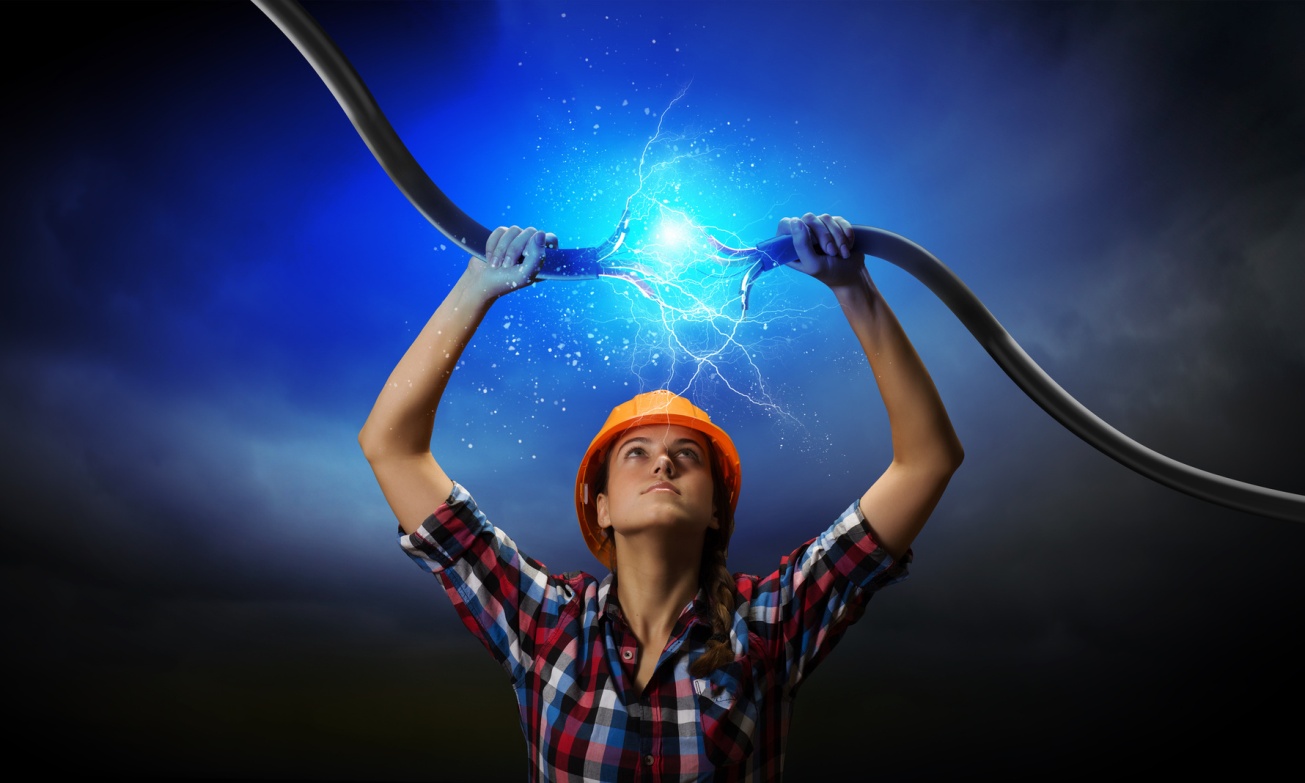 VII тур. «Что? Где? Когда?»
Команды обмениваются вопросами, 
приготовленными заранее
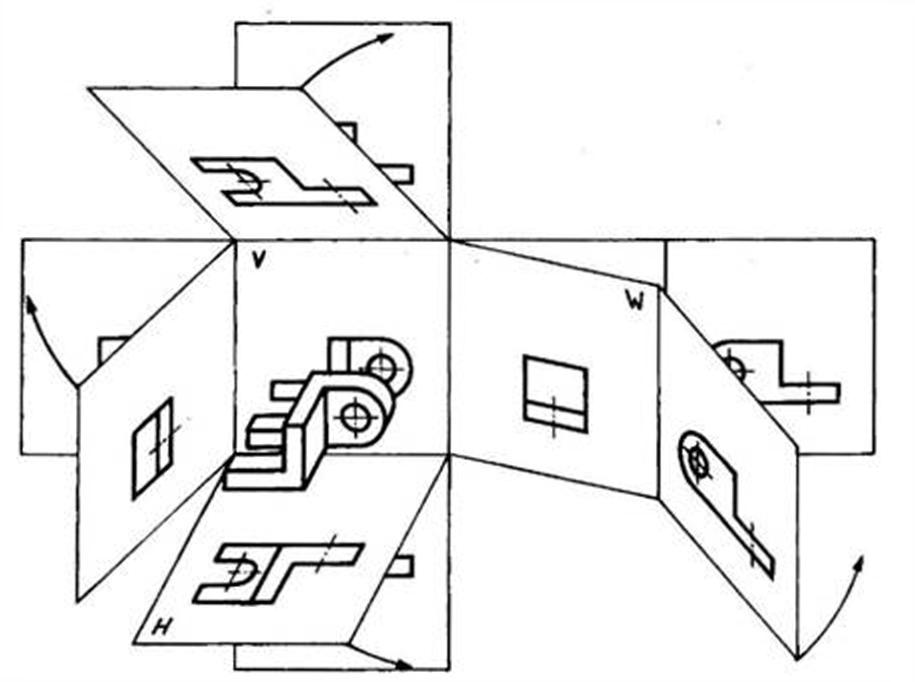 ПОДВЕДЕНИЕ ИТОГОВ

ВСЕМ СПАСИБО!!!
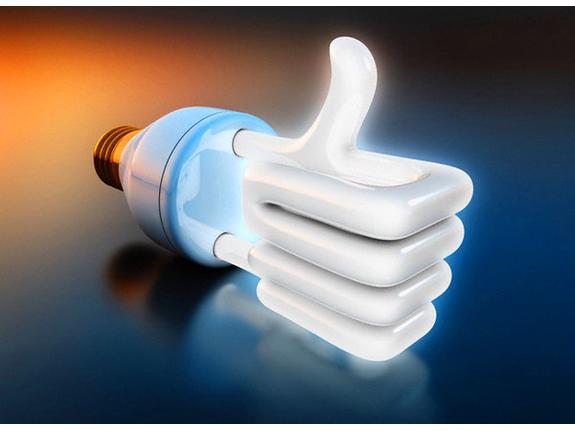 Дополнительный тур «Не растеряйся!»
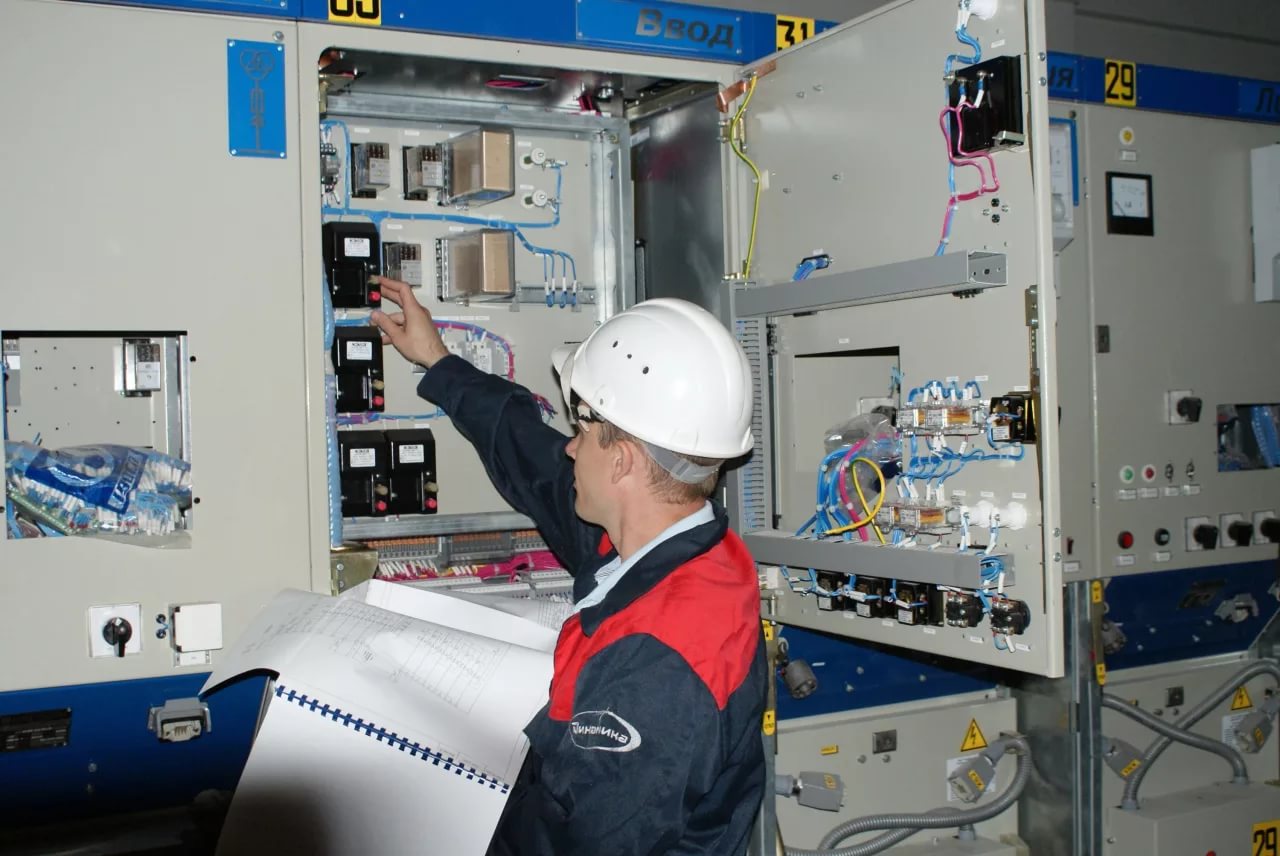 V тур. «Не растеряйся!»
Каждой команде выдается по конверту с карточками, на которых изображены  вид и сечения детали. На виде и сечениях есть ошибки, которые можно исправить. Также необходимо добавить недостающее изображение местного разреза. Предлагается участникам выполнить чертеж в тетради с внесенными изменениями и проверить не следующем уроке.
«Не растеряйся!»
Карточка 1
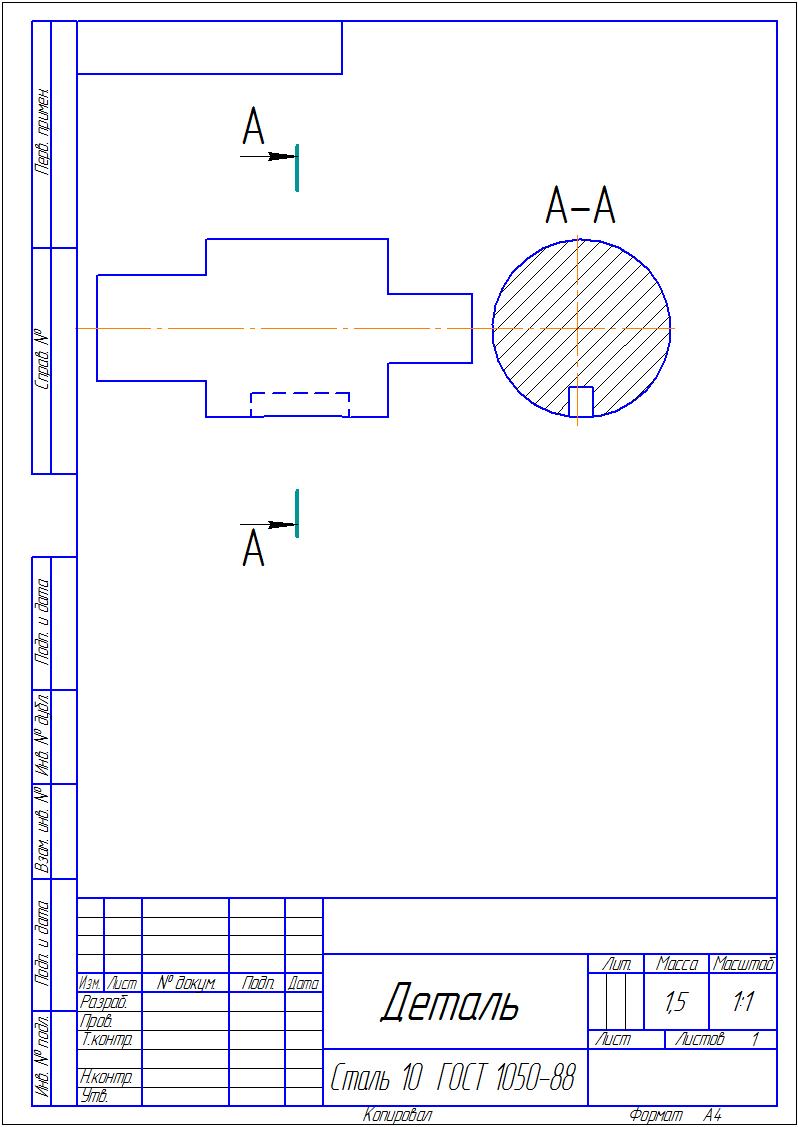 «Не растеряйся!»
Карточка 2
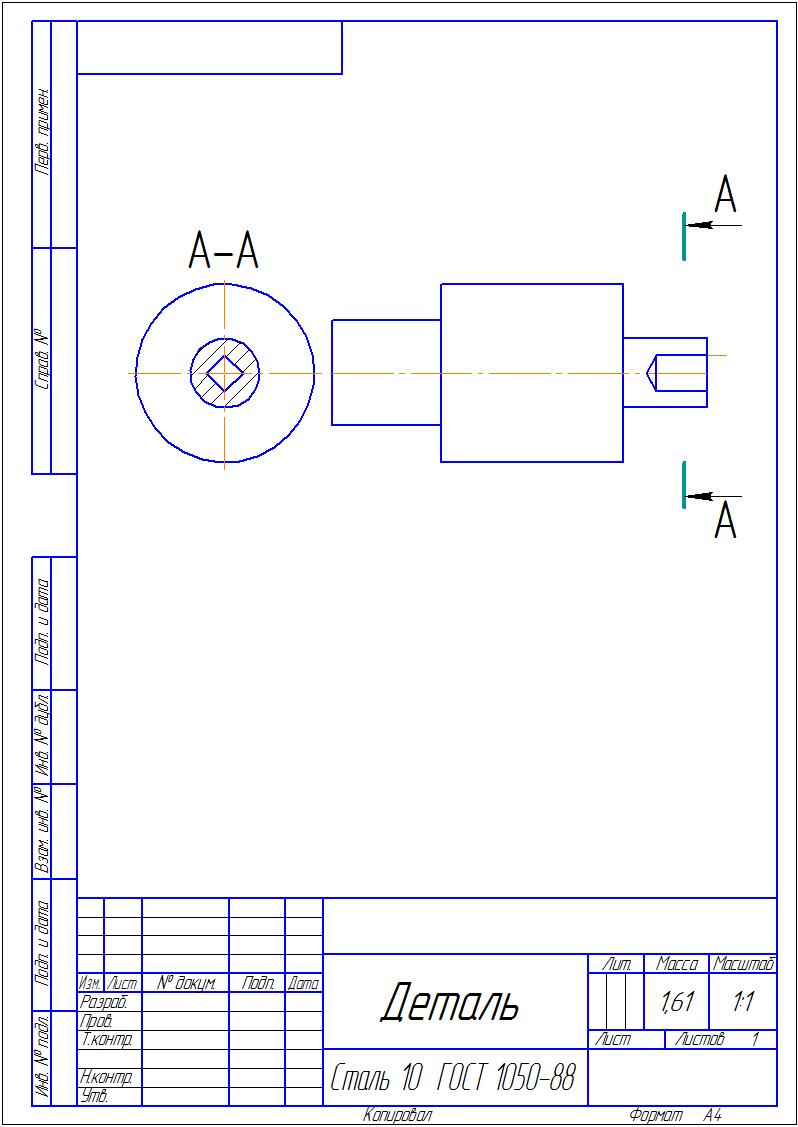